Introduction to Salvation History
Document #: TX004698
What is salvation history?
[Speaker Notes: Begin this presentation by inviting students to share their response to this question. After several students have answered, explain that this presentation will explore salvation history, the transmission of Divine Revelation, and the role of the Magisterium.]
What Is Salvation History?
Salvation history is the pattern of events in human history in which God clearly reveals his presence and saving actions.
God’s saving hand has been at work in and through human history.
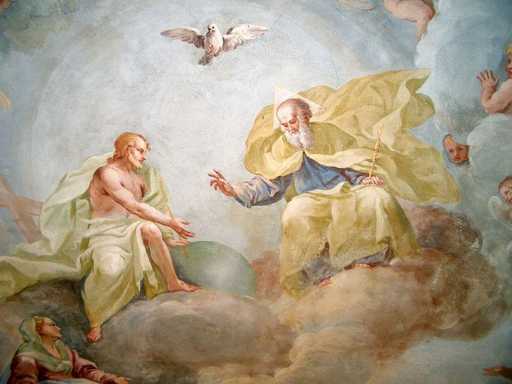 Public Domain
What Is Salvation History?
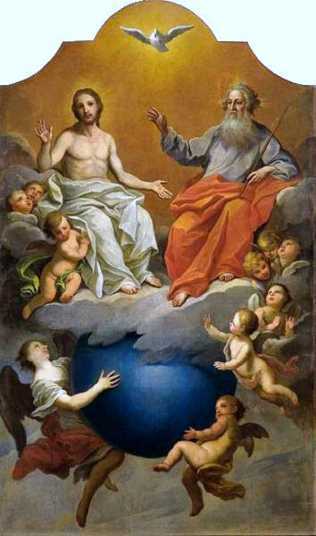 All human history is salvation history; by that we mean that the one true God—Father, Son, and Holy Spirit—has been present and active in the lives of his people since the beginning of time.

What are examples from Scripture of the Father, Son, and Holy Spirit being present and active in the lives of God’s people?
Public Domain
What Is Salvation History?
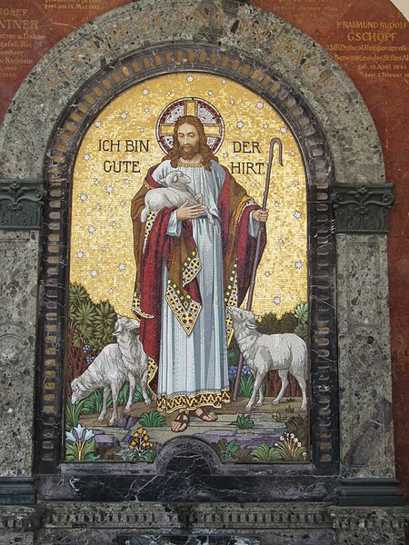 In the unfolding of salvation history, God invites us into communion with the blessed Trinity.
Divine Revelation culminates in Jesus Christ.

What is your understanding of the three Persons of the Trinity?
Public Domain
Scripture and Salvation History
Salvation history, as written about in the Scriptures, reveals God’s love for his people. Every time we read or hear the Word of God, we are led ever deeper into the mystery and wonder of God.

How have you experienced the mystery and wonder of God in the Scriptures?

What stories in the Scriptures tell you about God’s love?
Salvation History in the Old Testament
God invited our first parents, Adam and Eve, into intimate communion with him when he created them.
Although God revealed his will and plan to Adam, Eve, Abraham, and Moses, humanity’s inclination to sin stood in the way of God’s plan.
Adam and Eve
Abraham
Moses
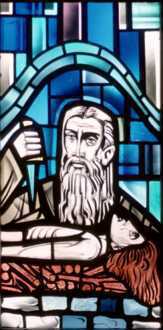 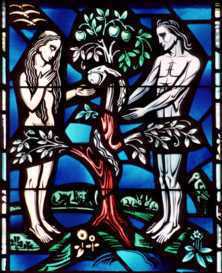 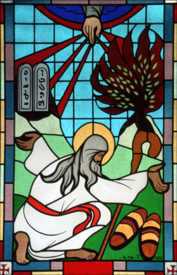 Images - © The Crosiers/Gene Plaisted, OSC
Salvation History in the Old Testament
The Israelites continued to turn away from the Covenant and the Law over and over. In response, God revealed himself to the prophets, men like Isaiah, Jeremiah, and Ezekiel.
God remains faithful to the Covenant even when the people of Israel do not.

What do you know about the scriptural prophets?
Jesus Christ: The Fullness of All Revelation
Jesus Christ fully reveals God to us.
The Gospel of John uses the Greek word Logos (translated in English as “Word”) for Jesus Christ.
Because the Word is God, we read about the Word in the Old Testament even before he becomes human as described in the New Testament.
In the life of Jesus Christ, we see the glory of God.
In studying the life of Jesus Christ, who reveals the New Covenant, we come to know the fullness of salvation.
The Transmission of Divine Revelation
Jesus Christ commanded and entrusted the Apostles to herald to all people and all nations what they had heard and seen regarding the salvation of God.
This handing on, or transmission, of the truths Jesus Christ taught is known as Sacred Tradition.
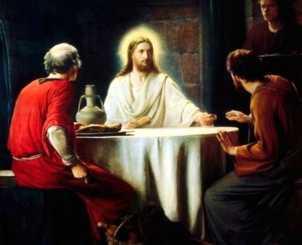 Public Domain
The Transmission of Divine Revelation
The Apostles’ successors are given the title “bishop.” 
To these successors the Apostles passed on 
the authority to teach and interpret the Scriptures and Tradition.
This process is known as Apostolic Succession.
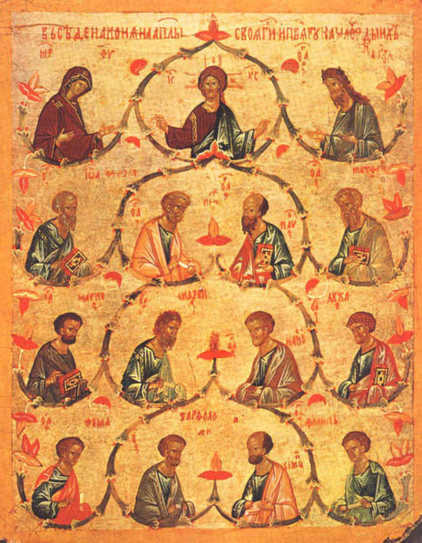 Public Domain
The Transmission of Divine Revelation
The written, inspired Word of God and the living transmission of the Word of God communicate effectively the whole of God’s Revelation. Neither pillar can be understood without the other.
Whole of God’s Revelation
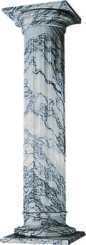 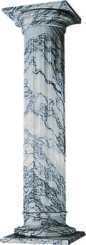 Neither can be understood without the other.
Scripture
Tradition
The Transmission of Divine Revelation
The heritage of faith contained in the Sacred Scriptures and Tradition, unites all of the People of God with their religious leaders and the early Apostles.
The bishops, in communion with the Pope, are servants to the written words of the Scriptures and the transmission of the truth in Tradition. 
The Magisterium (the bishops, in communion with the Pope) defines the central teachings of the Catholic Church.

How do you see the Magisterium acting as servants to Sacred Scripture and Tradition?